Experimenting and Discovery in Mathematics
The Benefits of Computers
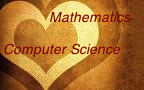 [Speaker Notes: Discuss the symbiotic relationship between mathematics and computer science, and the dual qualities and skills needed by a computer scientist.
 
Mathematics – Describes deep abstract ideas and structure elegantly. Example:  RSA methods for encryption. Engineering – Provides handy ways to experiment, visualize, and generate data. Example: Fractals.]
Sudoku Story
[Speaker Notes: Run Java program.]
Sudoku Story
Five Button Door Lock
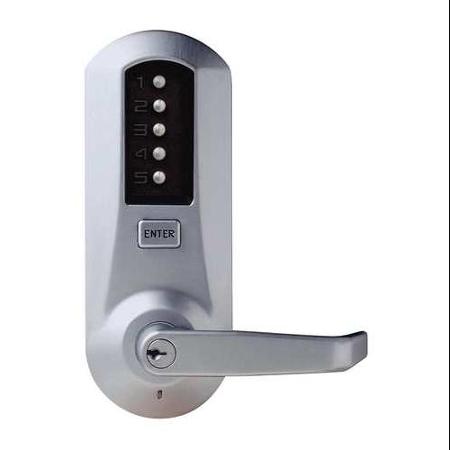 Marc Dostie, on my book’s Facebook page, asks:

How Many
Combinations?
[Speaker Notes: Explain how the lock works.  
Inspired by a question from Marc Dostie on my Rediscovering Mathematics page.]
Number of Combinations – First Try:  D(n)
Order Not Considered
No Simultaneous Presses

D(1) = 2
D(n) = 2*D(n-1)

D(n) = 2n
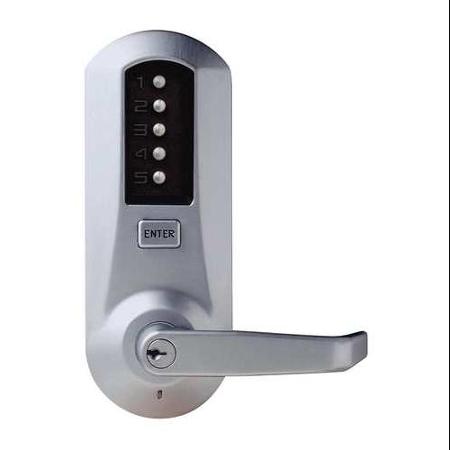 [Speaker Notes: Explain recursion, binary number analog. Every new button is either on or off with the earlier combinations.]
Number of Combinations – Second Try: E(n)
Order Considered
No Simultaneous Presses

E(n) = C(n,0)0! +C(n,1)1! +… + C(n,n)n!
E(1) = 2
E(5) = 1*1 + 5*1 + 10*2 + 10*6 + 5*24 + 1*120 = 326
[Speaker Notes: First choose how many buttons k from 0 to 5 inclusive will be pressed, This is C(5, k).  Then for each of the C(5,k) sets of k numbers, multiply by the number of ways to order the k numbers. (i.e., k!).]
Number of Combinations with Order but no Simultaneous Presses – E(n)
Recursive Structure for E(n)?
[Speaker Notes: Notice the red Pascal’s triangle from the C(n,k)’s.  The black numbers are factorials.  Notice that n*C(n-1,k)*k! = n* P(n-1,k) = P(n, k+1). 
Note, for example, that P(4,2) * 5 = 4*3 * 5 = 5 * 4 * 3 = P(5,3). And, this generalizes, so that multiplying each term by n shifts that term to the right in the next row.]
Recursive Structure for E(n)
E(n) = n*E(n-1) + 1
 
≈ n! * e
[Speaker Notes: Reinforce how experimenting helps discovery which leads to proof.
Proof of discovery.
Choose either no buttons or some.  There is one way to choose none. Otherwise, we choose one of n numbers for the first button and we continue with n-1 button lock.
Closed form… open question for you.]
Number of Combinations – Third Try: F(n)
F(n) = Number of Ordered Combinations with Simultaneous Presses Allowed

Choices and Combos
 
A choice is a subset of n numbers to be pressed simultaneously.  There are 2n choices.  

For example, (123) or 2 or (1345) are choices.

A combo is an ordered list of choices that contains at most one of each number from 1 to n.
 
For example, 1 2 3 (45) or 3 (12) 4 are combos.
[Speaker Notes: Notice the red Pascal’s triangle from the C(n,k)’s.  The black numbers are factorials.
Choose either no buttons or some.  There is one way to choose none. Otherwise, we choose one of n numbers for the first button and we continue with n-1 button lock.
Closed form… open question for you.]
Ad-Hoc Solution for F(5)
How many total buttons k out of 5 will be pressed?  And, for each k, 
How many ways to press the buttons in order with simultaneous presses?
 
K = 0 : 			C(5,0) * 1 = 1
 
K = 1: 			C(5,1) * 1 = 5
 
K = 2: 		C(5,2) * (1 + 2) = 10 + 20 = 30
Either you press both buttons at once (1) or each separately (2)
 
K = 3: 		C(5,3) * (1 + 6 + 6) =  10 + 60 + 60 = 130 

All three at once (1), or split them 21 or 12,  (3 + 3), or all three separately (6).
[Speaker Notes: Well, it works… but
Unsatisfying.  It doesn’t generalize.  It is dull math.  It does not reveal any structure.]
Ad-Hoc Solution for F(5)
K = 4: 
C(5,4) * (1 + 8 + 6 +  36 + 24) = 375
 
All at once (1), split 13 or 31 (4 + 4), or split 22 (6), or split 112 or 121 or 211 (12*3), or all separately (24).
 
K = 5: 
C(5,5) * (1 + 10 + 20 + 60 + 90 + 240 + 120)  =  541

All at once (1), split 14 or 41 (5+5), 23 or 32 (10+10), 113 or 131 or 311 (20+20+20), or 122 or 212 or 221 (30+30+30), or 2111 or 1211 or 1121 or 1112 (60*4), or all separately (120).
 
Total = 541 + 375 + 130 + 30 + 5 + 1 = 1082
[Speaker Notes: Well, it works… but
Unsatisfying.  It doesn’t generalize.  It is dull math.  It does not reveal any structure.]
Generating Combos for F(5) with a Computer
Order the choices lexicographically (alphabetically) in this way:
(), 1, (12), (123), (1234), (12345), (1235), (124), (1245), (125), (13),
(134), (1345), (135), (14), (145), (15), 2, (23),(234), (2345), (235), (24),
(245), (25), 3, (34), (345), (35), 4, (45), 5
 
Algorithm for Generating Combos
 
Start with the blank combo (). Repeat until no new combos:
1. If numbers 1-5 are not all included, add the “first” choice that does not duplicate a number.
2. If all 5 numbers are included, then remove a choice from the right end, and replace it with the “first” choice that does not duplicate a number in the combo, or repeat a previously generated combo.
Generating Combos
Let’s Try the Algorithm

Here are the choices again in order:
(), 1, (12), (123), (1234), (12345), (1235), (124), (1245), (125), (13),
(134), (1345), (135), (14), (145), (15), 2, (23),(234), (2345), (235), (24),
(245), (25), 3, (34), (345), (35), 4, (45), 5

And, the combos…
[Speaker Notes: The next few: (1)(2)(4)(3)	(1)(2)(4)(3)(5)	(1)(2)(4)(35)	(1)(2)(4)(5)	(1)(2)(4)(5)(3)	(1)(2)(45)	(1)(2)(45)(3)	(1)(2)(5)	(1)(2)(5)(3)	(1)(2)(5)(3)(4)	(1)(2)(5)(34)	(1)(2)(5)(4)	(1)(2)(5)(4)(3)	(1)(23)
	(1)(23)(4)	(1)(23)(4)(5)	(1)(23)(45)	(1)(23)(5)	(1)(23)(5)(4)	(1)(234)	(1)(234)(5)

Run the program.]
Combos for Smaller Numbers of Buttons
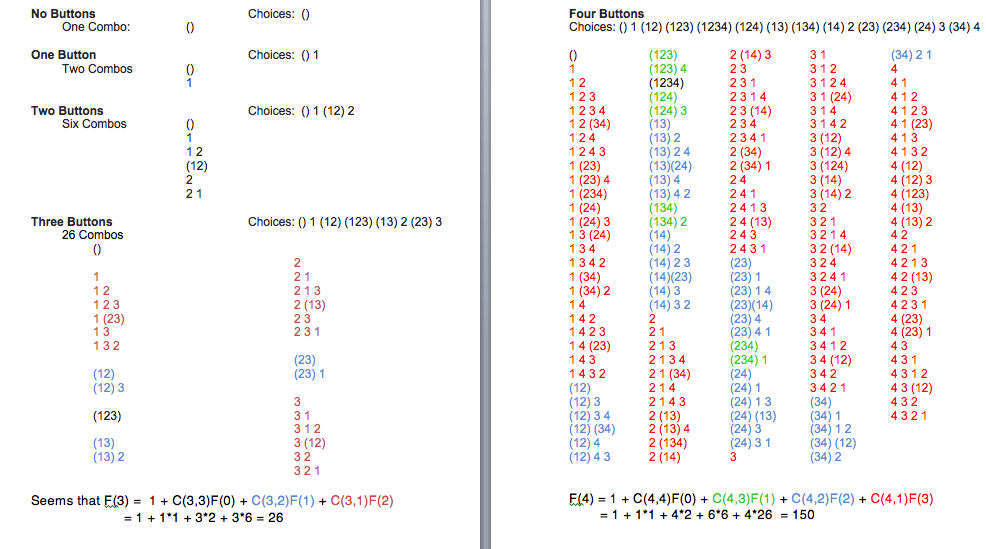 [Speaker Notes: Explain that choices are  2^n.  Explain recursive structure. 
Choose how many buttons k are not in first choice, where k range from 0 to n-1.  There are C(n,n-k) ways to choose, and for each one you have F(k) combos.]
Recursive Formula for F(n)
F(n) =

F(5) = C(5,5)F(0) + C(5,4)F(1) + C(5,3)F(2) + C(5,2)F(3) + C(5,1)F(4) + 1 

=  1*1 + 5*2 + 10*6 + 10*26 + 5*150 + 1 = 1082
[Speaker Notes: Proof:  Either we select zero buttons or not.  There is one way to select zero buttons. Otherwise, Select the first subset of keys. 
 
For the case n = 5.  One key – C(5,1) followed by a 4-button lock. Two keys – C(5,2) followed by a 3-button lock.  Three keys – C(5,3) followed by a 2-button lock  
Four keys – C(5,4) followed by a 1-button lock
Five keys – C(5,5) followed by a 0-button lock.]
F(n) Combos for 0 ≤ n ≤ 5
Closed Form?    Open Question
[Speaker Notes: Mention closed form is open question – I don’t know how hard.  Reinforce how we may not have noticed this beautiful recursions without the program to help us.
Closed form – open question…]
Counting by Number of Steps
A step is one simultaneous press of button(s).

Tim Woodcock’s idea:

Count the combos by the number of steps each uses.
[Speaker Notes: There is structure there too.
This is due to Tim Woodcock.]
More Structure – f(n,k)
Let f(n,k) be the number of combos in an n-button lock using k steps.  That is, F(n) = f(n,0)+f(n,1)+… +f(n,n)
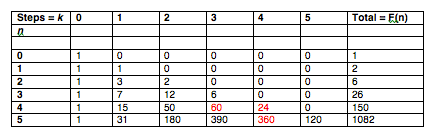 [Speaker Notes: Explain f(n,k) . Note that f(n,0) = f(0,k) = 1 
Motivate recursive structure.]
Recursive Structure for f(n,k)
f(n,k)=(k+1)*f(n-1,k)+k*f(n-1,k-1)

Consider  f(5,k)
1.  No button 5: f(4,k) 
2.  Yes button 5
	a.  Pressed alone: k*f(4,k-1)
	b.  Pressed with other buttons: k*f(4,k)
[Speaker Notes: Proof:   Do f(5,k) as example.
 
Either we use button 5 or we do not.  Without button 5 we have f(4, k).  With button 5, we can either include the button in a step with other buttons or leave it on its own.   
On its own, we have f(4, k-1), and we choose which one of k slots gets button 5.  If we include button 5 in a step with other buttons, we choose which of k steps presses 5, giving k*f(4,k).]
Using Computers in Mathematical Research
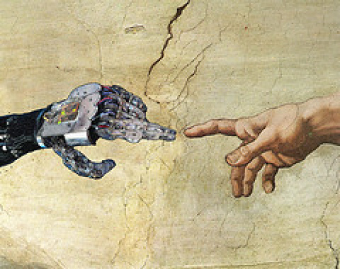